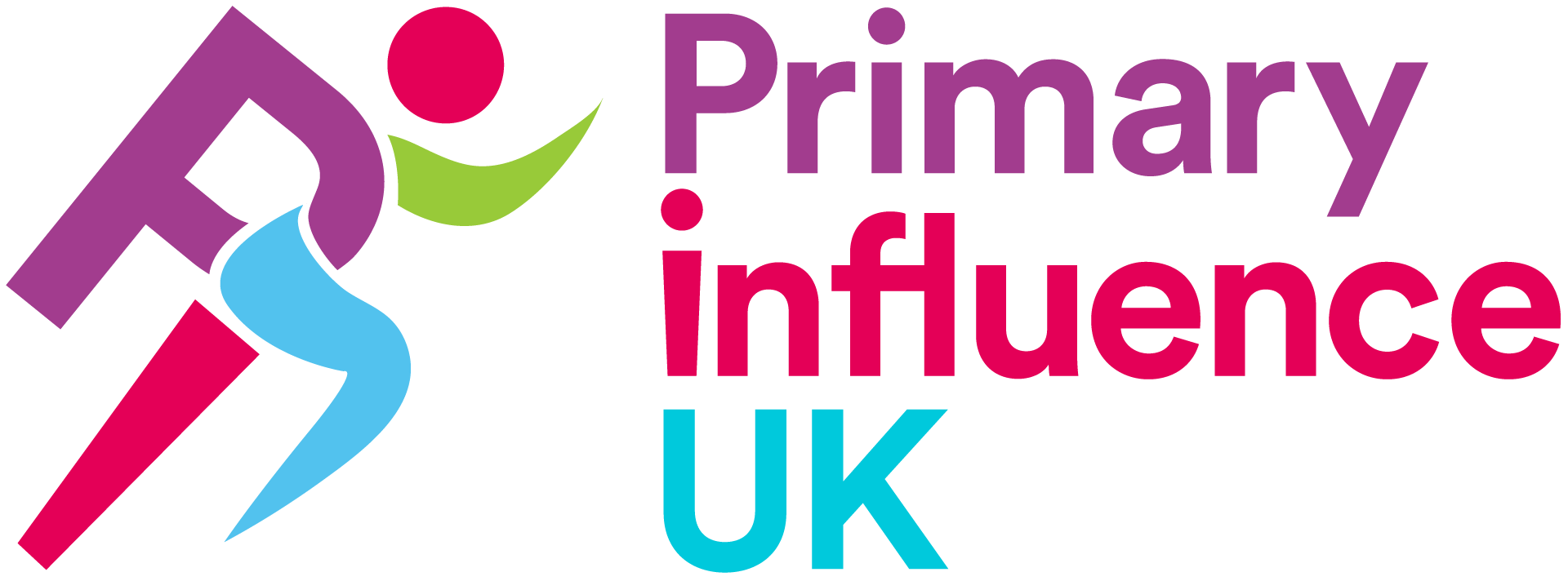 MONDAY 8th FEBRUARY– EARLY YEARS
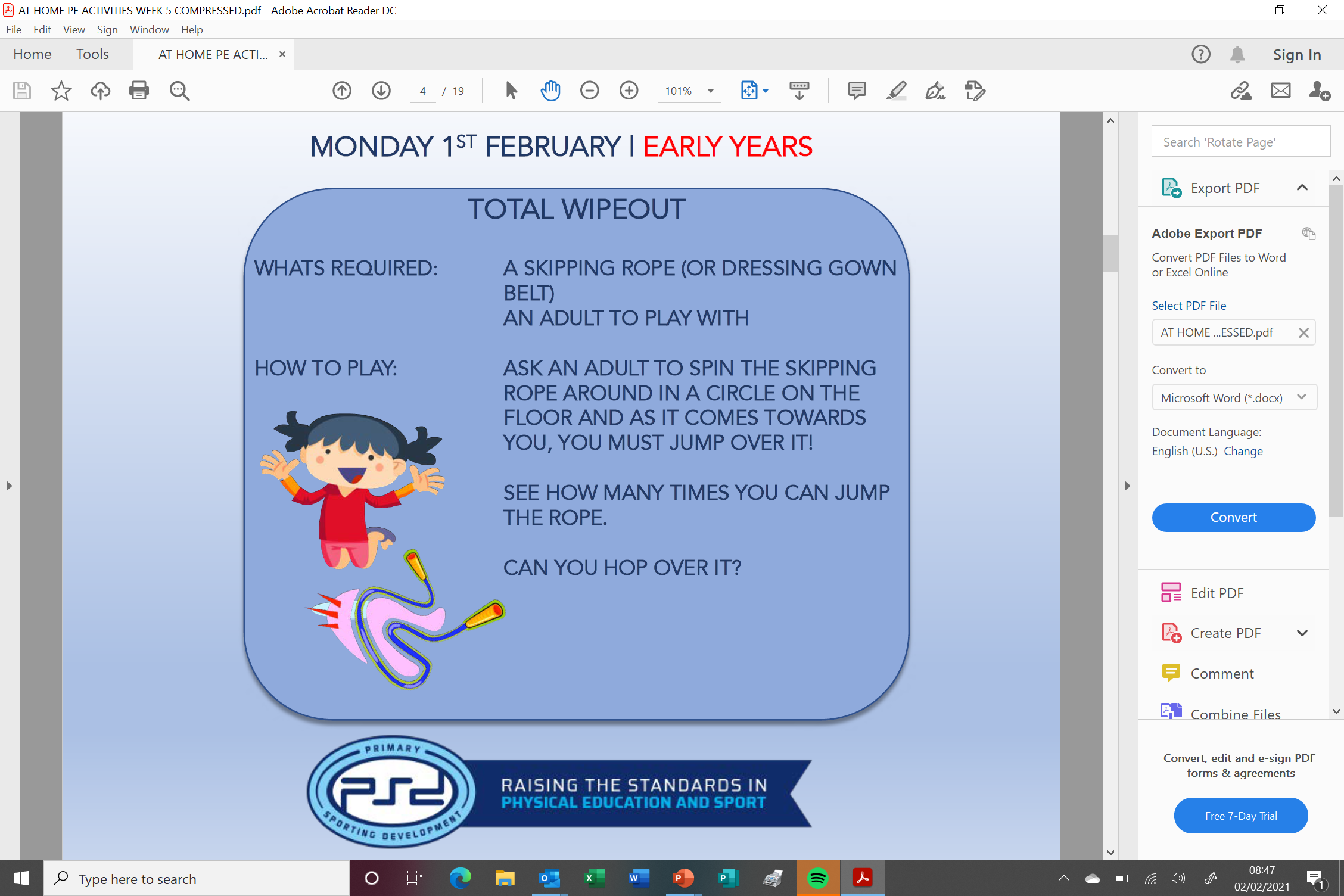 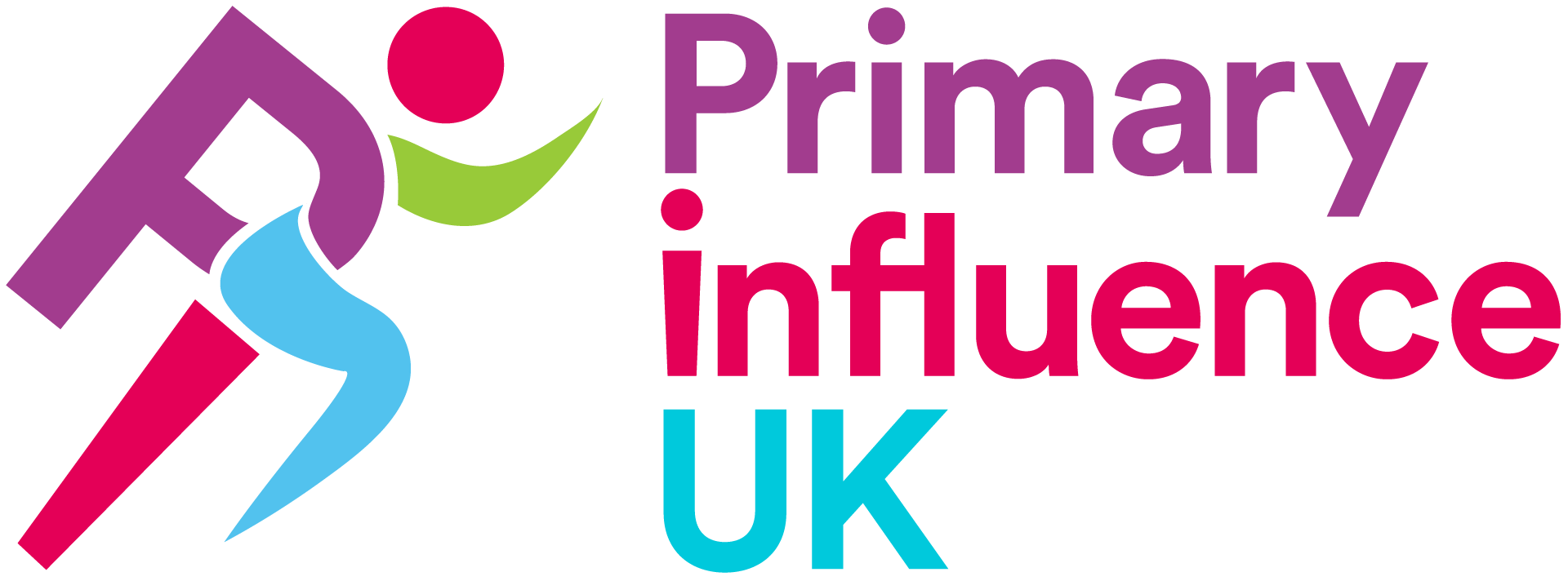 TUESDAY 9th FEBRUARY– EARLY YEARS
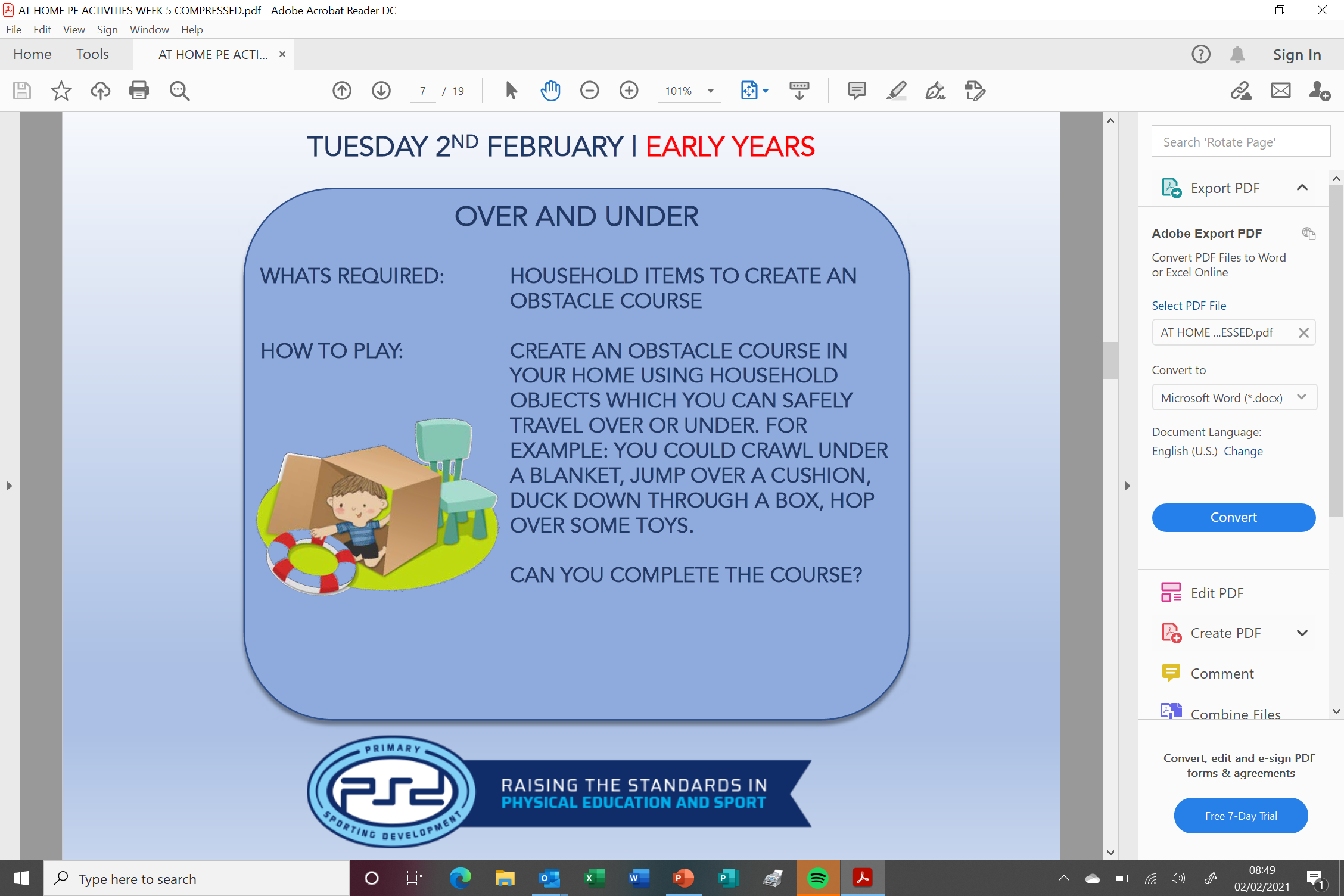 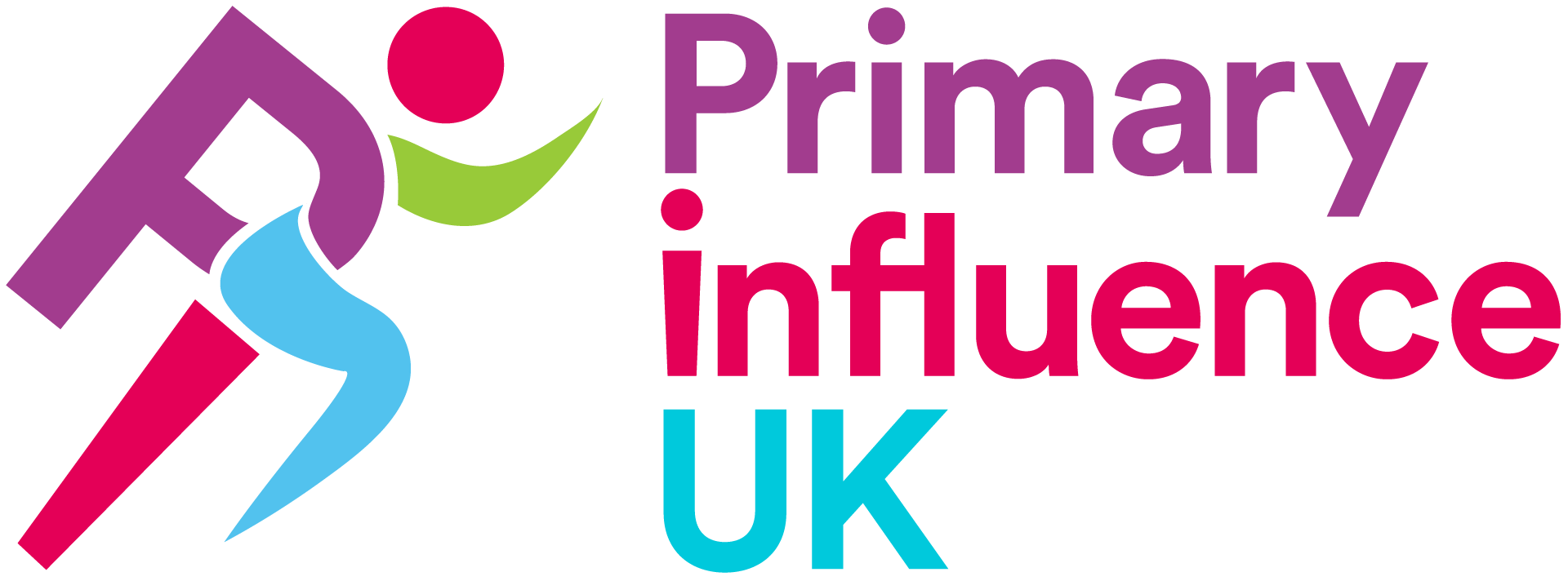 WEDNESDAY 10th FEBRUARY– EARLY YEARS
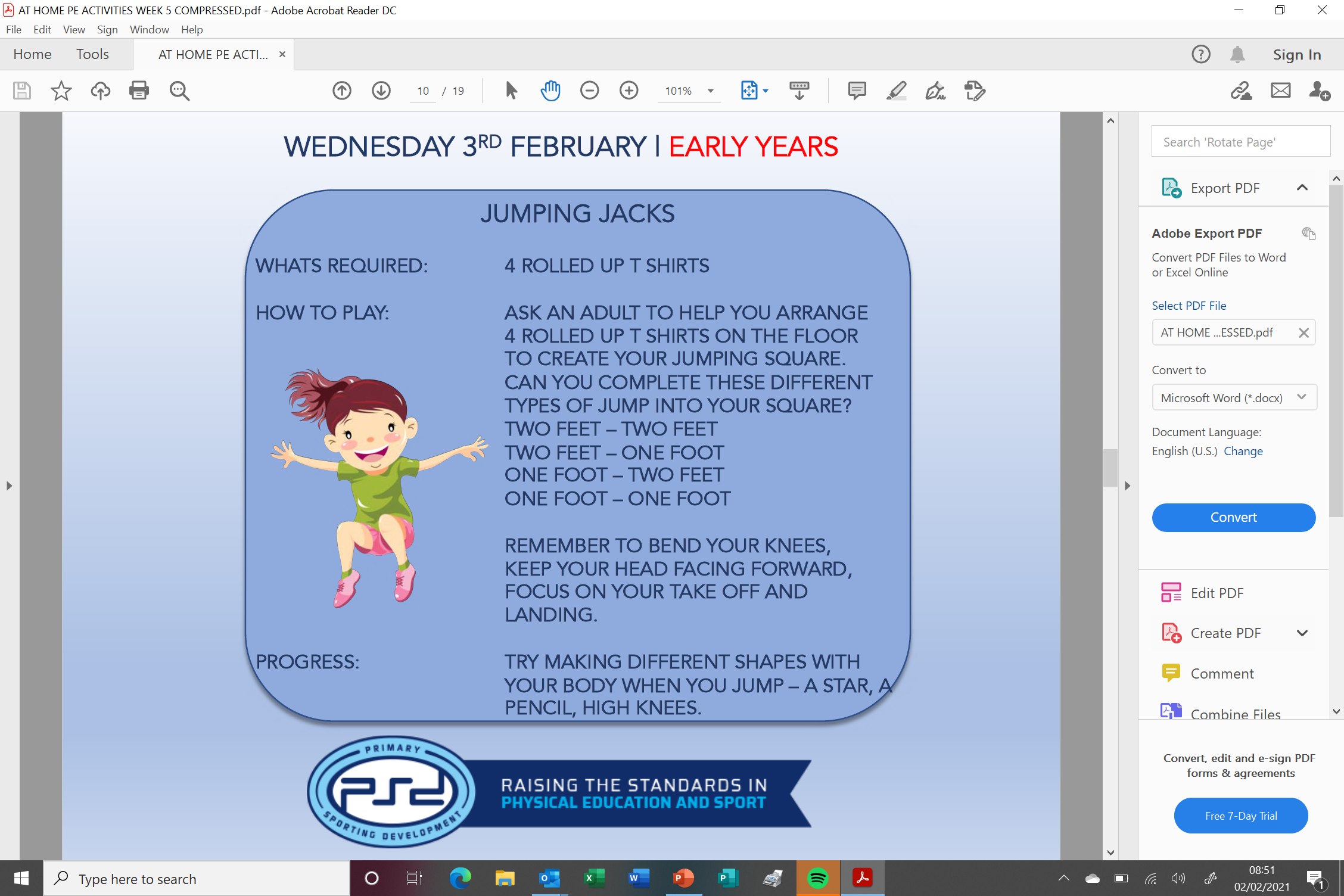 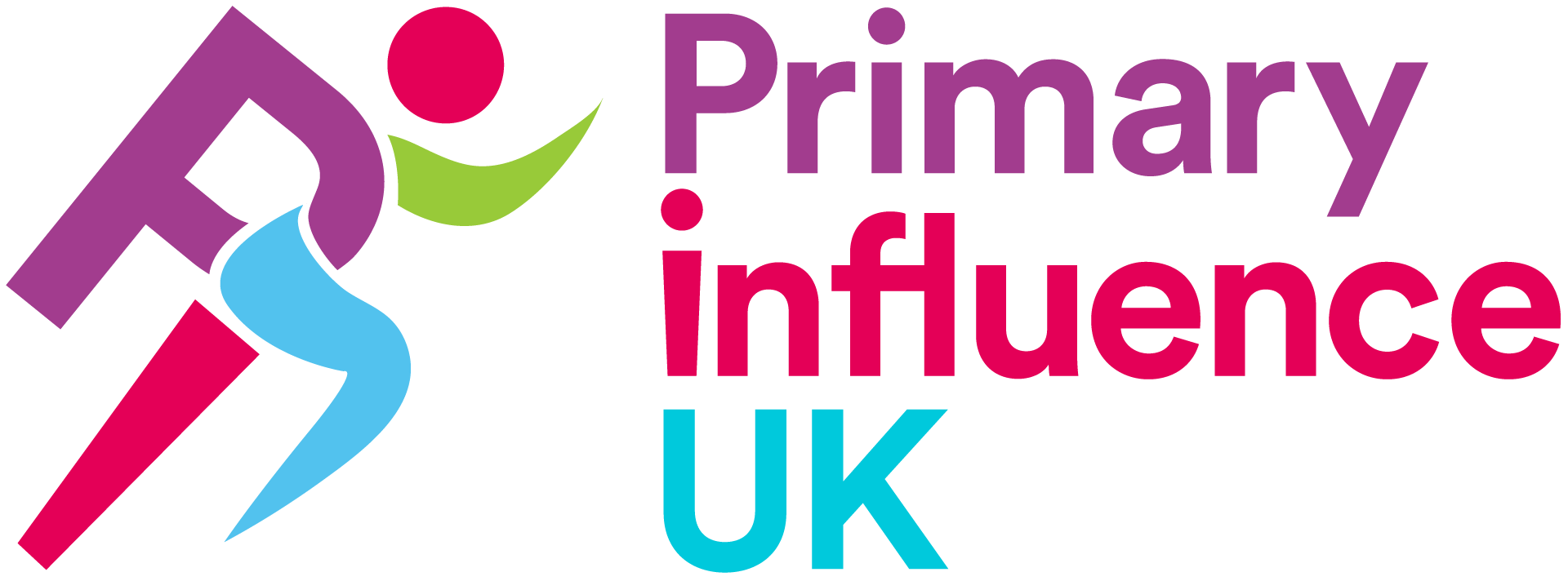 THURSDAY 11th FEBRUARY– EARLY YEARS
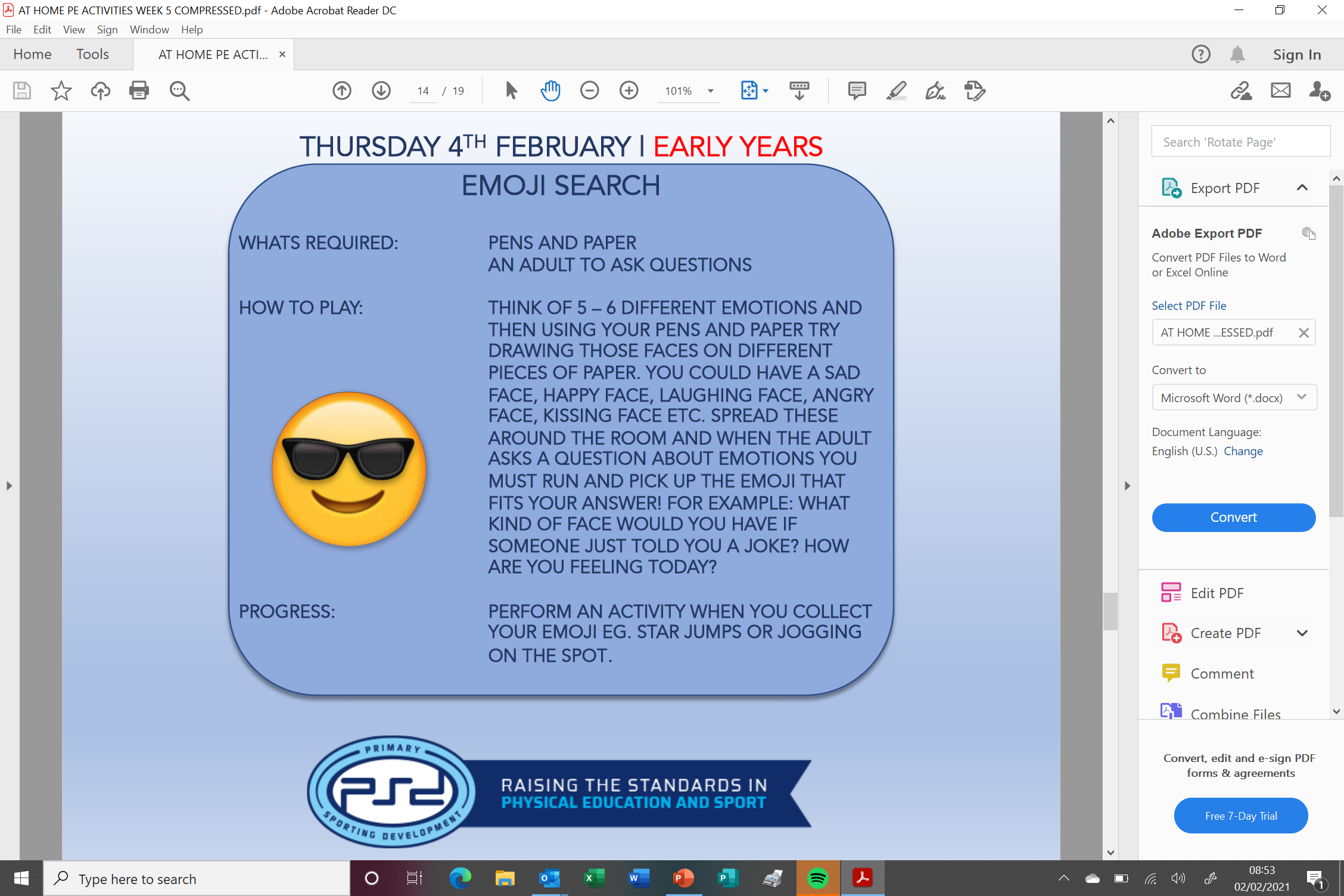 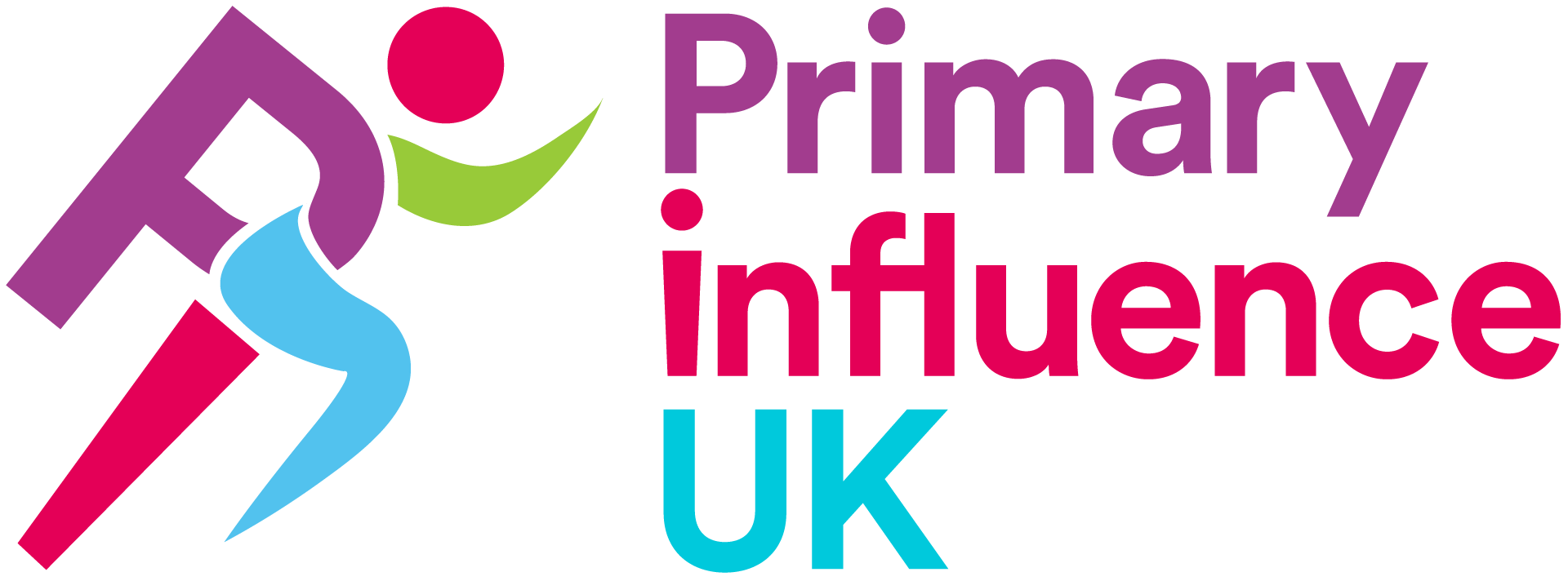 FRIDAY 12th FEBRUARY– EARLY YEARS
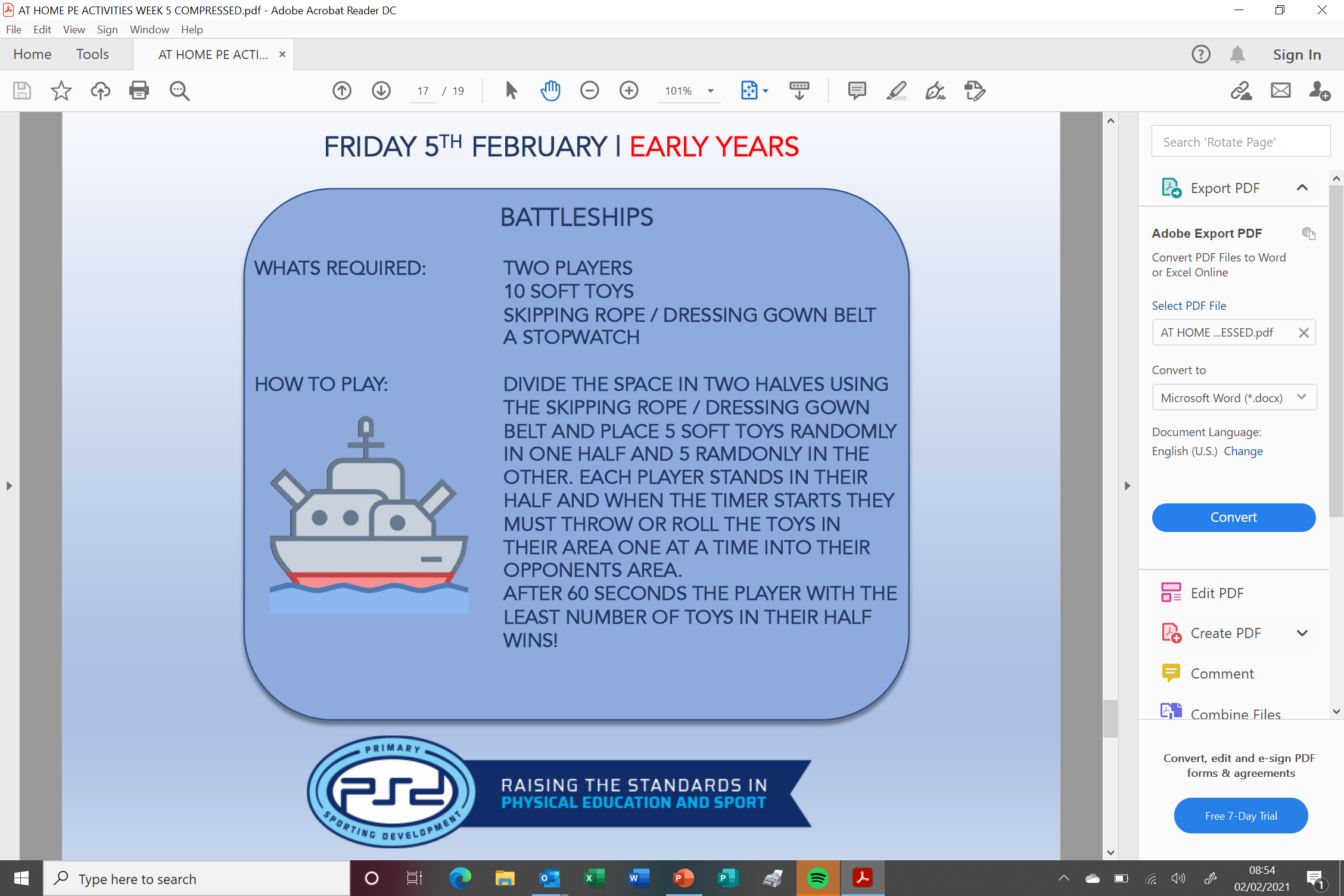